Basic Program Analysis
Suman Jana

*some slides are borrowed from Baishakhi Ray and Ras Bodik
Our Goal
Program 
Analyzer
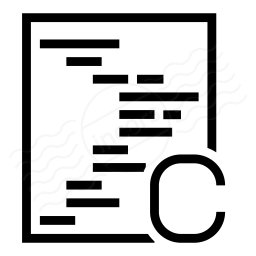 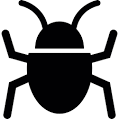 Security bugs
Source code
Program analyzer must be able to understand program properties
(e.g., can a variable be NULL at a particular program point? )
Must perform control and data flow analysis
Do we need to implement control and data flow analysis from scratch?
Most modern compilers already perform several types of such analysis for code optimization
We can hook into different layers of analysis and customize them
We still need to understand the details

LLVM (http://llvm.org/) is a highly customizable and modular compiler framework
Users can write LLVM passes to perform different types of analysis
Clang static analyzer can find several types of bugs
Can instrument code for dynamic analysis
Compiler Overview
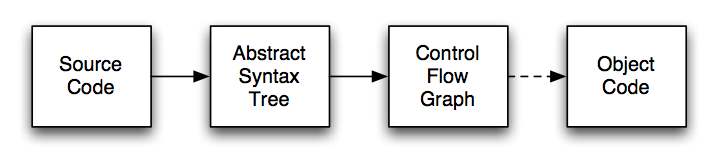 Abstract Syntax Tree : Source code parsed to produce AST

Control Flow Graph: AST is transformed to CFG

Data Flow Analysis: operates on CFG
The Structure of a Compiler
Source code (stream of characters)
scanner
stream of tokens
parser
Abstract Syntax Tree (AST)
checker
AST with annotations (types, declarations)
code gen
Machine/byte code
5
Syntactic Analysis
Input: sequence of tokens from scanner
Output: abstract syntax tree
Actually,
parser first builds a parse tree
AST is then built by translating the parse tree
parse tree rarely built explicitly; only determined by, say, how parser pushes stuff to stack
Adopted From UC Berkeley: Prof. Bodik  CS 164  Lecture 5
6
*
+
NUM(4)
NUM(2)
NUM(3)
Example
Source Code
			4*(2+3)
Parser input
NUM(4)  TIMES  LPAR  NUM(2)  PLUS  NUM(3)  RPAR
Parser output (AST):
Adopted From UC Berkeley: Prof. Bodik  CS 164  Lecture 5
7
EXPR
EXPR
EXPR
Parse tree for the example: 4*(2+3)
NUM(4)  TIMES  LPAR  NUM(2)  PLUS  NUM(3)  RPAR
leaves are tokens
Adopted From UC Berkeley: Prof. Bodik  CS 164  Lecture 5
8
IF-THEN
==
=
ID
ID
ID
INT
Another example
Source Code
if (x == y) { a=1; }
Parser input
IF  LPAR  ID  EQ  ID  RPAR  LBR  ID  AS  INT  SEMI  RBR
Parser output (AST):
Adopted From UC Berkeley: Prof. Bodik  CS 164  Lecture 5
9
STMT
BLOCK
STMT
EXPR                           EXPR
Parse tree for example: if (x==y) {a=1;}
IF LPAR ID == ID RPAR LBR ID = INT SEMI RBR
leaves are tokens
Adopted From UC Berkeley: Prof. Bodik  CS 164  Lecture 5
10
Parse Tree
Representation of grammars in a tree-like form. 





Is a one-to-one mapping from the grammar to a tree-form.
A parse tree pictorially shows how the start symbol of a grammar derives a string in the language. … Dragon Book
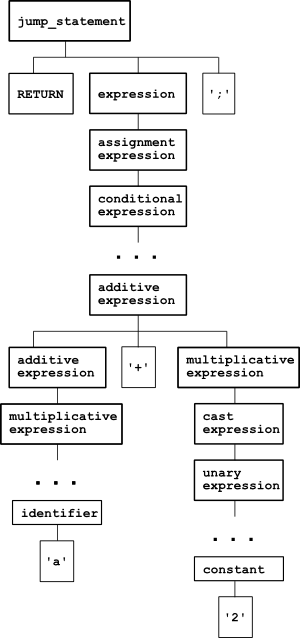 C Statement: return a + 2
a very formal representation that strictly shows how the parser understands the statement return a + 2;
Abstract Syntax Tree (AST)
Simplified syntactic representations of the source code, and they're most often expressed by the data structures of the language used for implementation




Without showing the whole syntactic clutter, represents the parsed string in a structured way, discarding all information that may be important for parsing the string, but isn't needed for analyzing it.
ASTs differ from parse trees because superficial distinctions of form, unimportant for translation, do not appear in syntax trees.. … Dragon Book
AST
C Statement: return a + 2
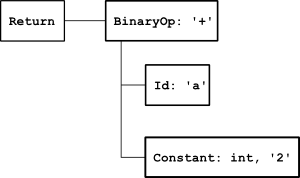 Disadvantages of ASTs
AST has many similar forms
E.g., for, while, repeat...until
E.g., if, ?:, switch

Expressions in AST may be complex, nested
(x * y) + (z > 5 ? 12 * z : z + 20)

Want simpler representation for analysis
...at least, for dataflow analysis
int x = 1 // what’s the value of x ? 
              // AST traversal can give the answer, right?

What about int x; x = 1; or int x= 0; x += 1;  ?
15
Control Flow Graph & Analysis
Representing Control Flow
High-level representation
Control flow is implicit in an AST

Low-level representation:
Use a Control-flow graph (CFG)
Nodes represent statements (low-level linear IR)
Edges represent explicit flow of control
Adopted From U Penn CIS 570: Modern Programming Language Implementation (Autumn 2006)
What Is Control-Flow Analysis?
1
a := 0
 b := a * b
a := 0
b := a * b
1
2
3    L1: c := b/d
3
c := b / d  
c < x?
if c < x goto L2  e := b / c
f := e + 1
4
5
6
7    L2: g := f
h := t - g
if e > 0 goto L3
8
9
5
e := b / c  f : e + 1
10  goto L1
11  L3: return
7
g := f
h := t – g
If e > 0 ?
Yes
No
10
11
goto
return
Adopted From U Penn CIS 570: Modern Programming Language Implementation (Autumn 2006)
Basic Blocks
A basic block is a sequence of straight line code that can be entered only  at the beginning and exited only at the end
Building basic blocks
–  Identify leaders
g := f
h := t – g
If e > 0 ?
The first instruction in a procedure, or
The target of any branch, or
An instruction immediately following a branch (implicit target)

–  Gobble all subsequent instructions until the next leader
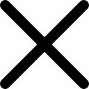 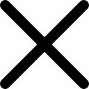 Adopted From U Penn CIS 570: Modern Programming Language Implementation (Autumn 2006)
Basic Block Example
Leaders?
– {1, 3, 5, 7, 10, 11}
a := 0
b := a * b
1
2
3    L1: c := b/d
if c < x goto L2  e := b / c
f := e + 1
4
5
6
7    L2: g := f
Blocks?
– {1, 2}
– {3, 4}
– {5, 6}
– {7, 8, 9}
– {10}
– {11}
h := t - g
if e > 0 goto L3
8
9
10  goto L1
11  L3: return
Adopted From U Penn CIS 570: Modern Programming Language Implementation (Autumn 2006)
Building a CFG From Basic Block
Construction
Each CFG node represents a basic block
There is an edge from node i to j if
Last statement of block i branches to the first statement of j, or
Block i does not end with an unconditional branch and is immediately followed in program order by block j (fall through)
1
a := 0
 b := a * b
3
c := b / d  
c < x?
5
e := b / c  f : e + 1
7
g := f
h := t – g
If e > 0 ?
Yes
No
10
11
goto
return
Adopted From U Penn CIS 570: Modern Programming Language Implementation (Autumn 2006)
Looping
Why?
backedges indicate that we might need to traverse the CFG more than once for data flow analysis
backedge
preheader
entry edge
head
Loop
tail
exit edge
Exit edge
Adopted From U Penn CIS 570: Modern Programming Language Implementation (Autumn 2006)
Looping
Not all loops have preheaders
–  Sometimes it is useful to create them
backedge
preheader
Without preheader node
–  There can be multiple entry edges
entry edge
head
Loop
With single preheader node
–  There is only one entry edge
tail
exit edge
Exit edge
Adopted From U Penn CIS 570: Modern Programming Language Implementation (Autumn 2006)
Dominators
d dom i if all paths from entry to node i include d
Strict Dominator (d sdom i)
If d dom i, but d != i
Immediate dominator (a idom b)
a sdom b and there does not exist any node c such that a != c, c != b, a dom c, c dom b
Post dominator (p pdom i)
If every possible path from i to exit includes p
Adopted From U Penn CIS 570: Modern Programming Language Implementation (Autumn 2006)
Identifying Natural Loops and Dominators
Back Edge
A back edge of a natural loop is one whose target dominates its source

Natural Loop
The natural loop of a back edge (mn), where n  dominates m, is the set of nodes x such that n  dominates x and there is a path from x to m not  containing n
Adopted From U Penn CIS 570: Modern Programming Language Implementation (Autumn 2006)
Reducibility
A CFG is reducible (well-structured) if we can partition its edges into  two 

disjoint sets, the forward edges  and the back edges, such that

The forward edges form an acyclic graph in which every node can be  reached 

from the entry node

The back edges consist only of edges whose targets dominate their  sources

Structured control-flow constructs give rise to reducible CFGs 
    Value of reducibility:
Dominance useful in identifying loops
Simplifies code transformations (every loop has a single header)

Permits interval analysis
Adopted From U Penn CIS 570: Modern Programming Language Implementation (Autumn 2006)
Handling Irreducible CFG’s
Node splitting
Can turn irreducible CFGs into reducible CFGs
a
a
b
b
c
d
c
d
e
d
e
General idea
Reduce graph (iteratively remove self edges, merge nodes with single pred)
More than one node => irreducible
–  Split any multi-parent node and start over
Adopted From U Penn CIS 570: Modern Programming Language Implementation (Autumn 2006)
Why go through all this trouble?
Modern languages provide structured control flow
Shouldn’t the compiler remember this information rather than throw it  away and then re-compute it?
Answers?
We may want to work on the binary code 
Most modern languages still provide a goto statement
Languages typically provide multiple types of loops. This analysis lets us  treat them all uniformly
We may want a compiler with multiple front ends for multiple languages;  rather than translating each language to a CFG, translate each language to a canonical IR and then to a CFG
Adopted From U Penn CIS 570: Modern Programming Language Implementation (Autumn 2006)